Chapter 2
Gain Scheduling Adaptive controllers
Contents
Model of a system/ plant 
State space models 
Input/output models 
Plant parametric models 
Stability 
Input/output stability 
Lyapunove stability 
Gain scheduling adaptive controller
Model of a plant
A plant model can be given by 
State space model 
Input output model 
Plant parametric model 
The type of model to be used depends on the design method to be followed and the type of the plant
State space model
State 
 set of variables which at some initial time to together with the input completely describes the behavior of the system for tto
State space 
N dimensional space of the state variables 
For 2 variables, 2D space
If at time to, 
X1=2, x2=1
x2
x1
State space model
In state space modeling 
Use smallest number of states 
States may be none measureable 
For a linear system, state of a system is described by a set of first order differential equations in terms of the state variables and input of the system
State space method
State equation, linear system 



In matrix form

The output of the system is related to input and state as
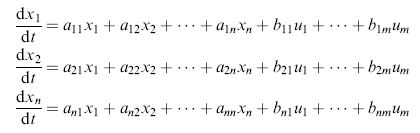 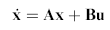 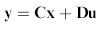 State space model
In the above representation 
X is n dimensional state vector 
Y is p dimensional output vector 
U is m dimensional input vector 
A is n by n dimensional state matrix 
B is n by m dimensional input matrix 
C is p by n dimensional output matrix 
D is p by m dimensional matrix
Example of a linear system
Write down the state and output equation for the spring mass damper system below
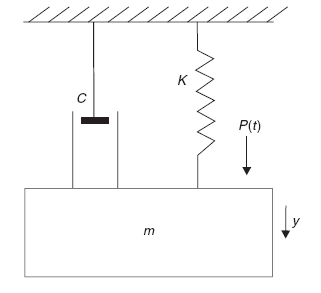 Solution
Let the state variables be the displacement and the velocity of the mass 
States 
X1=y 
X2=dy/dt
Output 
The displacement y 
Input variable u is the pressure input p(t)
Solution contd…
Applying Newton’s second Law, net force is equal to product of mass and acceleration

Rewriting 

Writing the equation as first order differential equations using state variables(x1 and x2)
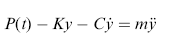 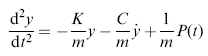 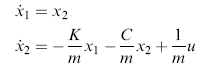 Solution contd…
In matrix form the state space model becomes


The output equation is
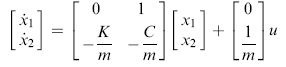 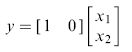 Exercise
Derive the state space model of the following RLC network if the states are V2(t) and i(t)
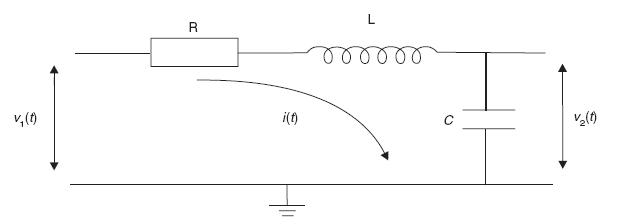 State space model
For a general nonlinear plant


f and g are nonlinear functions 
State space model is advantages for 
MIMO system analysis 
Digital computer implementation of control systems
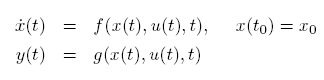 Input –output method
Is model of a system using TF 
Transfer function 
The ratio of the LT of the output of the system to the input of the system with initial conditions set to zero

 
Steps 
1. write the defining differential equations of the system 
2. take the Laplace transform with zero initial conditions 
3. Re-arrange the equations as output/input
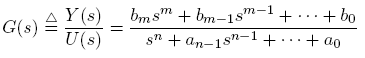 Input-output method contd…
In the above representation 
If m<n, the system is said to be proper 
If all the roots of the numerator have real parts in the negative half s-plane, the system is said to be minimum phase 
If all the roots of the denumerator have real parts in the negative half of the s-plane the system is said to be stable
Example: A double cart inverted pendulum system
The defining dynamic equation of the system is given below 

Following the steps listed above
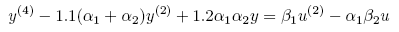 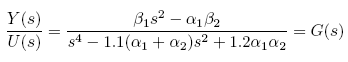 Parametric model
Consider a plant represented by nominal model


Elements of the matrices (A,B, C) contain the   (  + 2n) elements and they are plant parameters
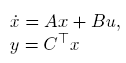 Parametric model contd…
Linear parametric model 
Consider a linear system whose dynamics is represented by nth order differential equation


If parameters and signals are grouped separately
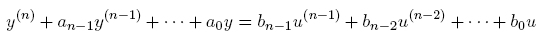 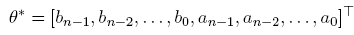 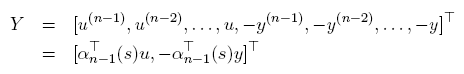 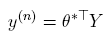 Plant parametric model
Helps to estimate the parameters of the plant from measurement of input u and output y
plant
u
y
Parametric model
Plant parameters
Plant parameterization
Example 1 consider the differential equation


Writing it in parametric form  
							(Eq. *)
Where
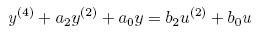 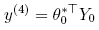 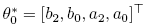 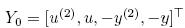 Plant parametric model
From (Eq. *), to calculate the four parameters
 
We need, u and its second derivatives u(2), fourth derivative and second derivative of y and y itself 
 But only u and y are measurable
Filter u and y using

  where
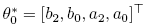 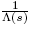 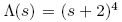 Parametric model contd…
After filtering

Where
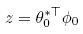 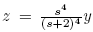 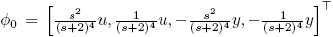 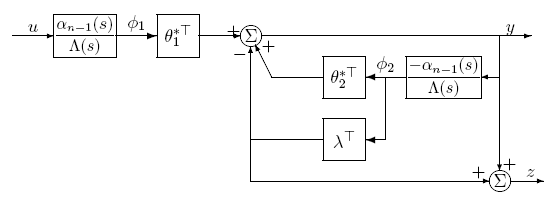 Stability
Norm of a vector and matrix 
In stability study norm is an important concept 
Size or length of a vector
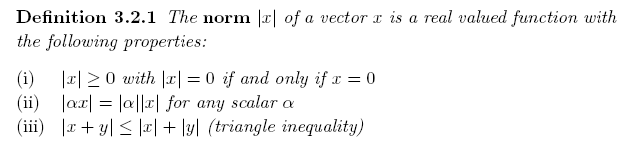 Common norms
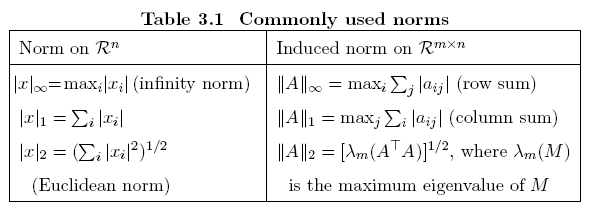 Example for norm
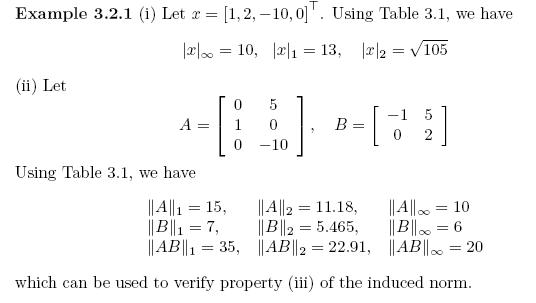 Norm for functions
For functions, norms are defined as



For p=[1 )

The infinity norm is
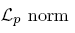 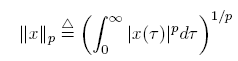 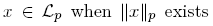 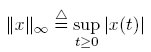 Input-output stability
Consider a system with transfer function H(s) and input u with output y 

We say the above system is Lp stable iff
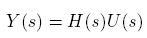 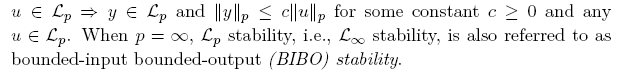 Lyapunov stability
Consider a dynamic system given by  


Assume that f(x,t) is 
Continuous in t 
Uniform in t 
A point x* is said to be an equilibrium point if 
	F(x*,t)=0
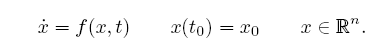 Lyapunov stability
The point x* 
is said to be locally stable if the system remains near x* when it starts from point near x* 
Asymptotically stable if it is locally stable and if all solutions starting from near x* end at x*
Lyapunov stability
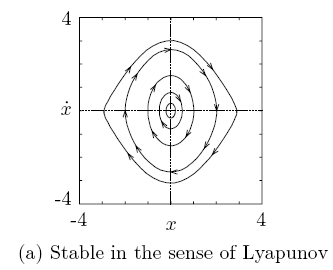 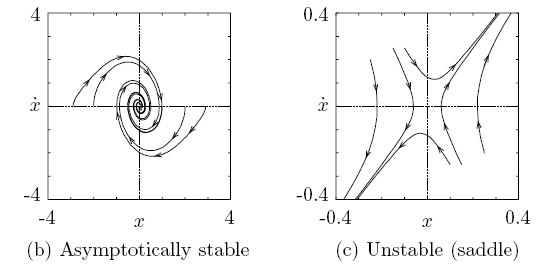 Lyapunov direct method
Definitions
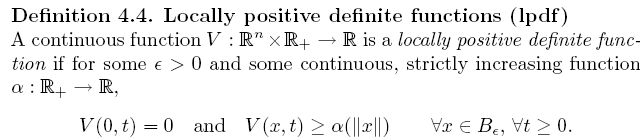 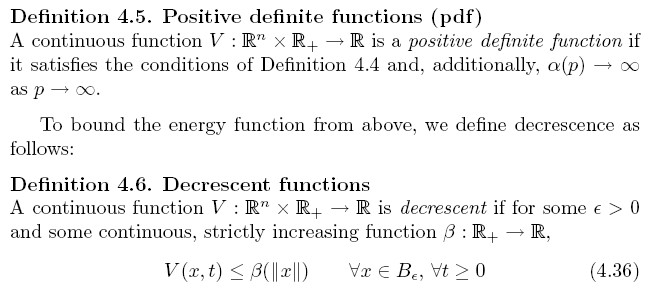 Lyapunov direct method
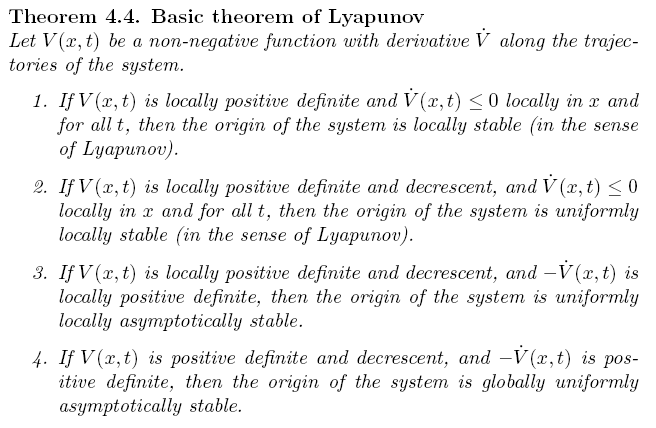 Gain scheduling controller
Gain scheduling is an adaptive control strategy, where the gain of the system is determined and based on its value the controller parameters are changed.
In many cases, it is possible to find measurable variables that correlate well with changes in process dynamics. 
These variables can then be used to change the controller parameters. 
This approach is called gain scheduling because the scheme was originally used to measure the gain and then change, that is, schedule the controller to compensate for changes in the process gain.
The system can be viewed as having two loops. 
There is an inner loop composed of the process and the controller 
Outer loop contains components that adjust the controller parameters on the basis of the operating conditions. 

Gain scheduling can be regarded as mapping from process parameters to controller parameters.
It can be implemented as a function or a table lookup.
The concept of gain scheduling originated in connection with the development of flight control systems.
In this application, the Mach number and the altitude are measured by air data sensors and used as scheduling variables. This was used, for instance, in the X-15.
In process control the production rate can be often chosen as a scheduling variable, since time constants and time delays are often inversely proportional to production rate.
 Gain scheduling is thus a very useful technique for reducing the effects of parameter variations.
Advantages:
Parameters can be changed quickly in response to changes in plant dynamics
This strategy is very easy to apply if the plant dynamics depends in a well known fashion on a relatively few easily measurable variables
Drawbacks:
It is an open-loop adaptation scheme, with no real learning or intelligence
The design required for its implementation is enormous.
Design of gain scheduling controllers
The key issue in the design of gain scheduling controllers is the determination of variables that can be used as scheduling variables. 
One criterion for selection of the scheduling variable is that these auxiliary variables must reflect the operating conditions of the plant.
 Ideally there should be simple expressions for how the controller parameters relate to the scheduling variables.
It is thus necessary to have a good insight into the dynamics of the process if gain scheduling is to be used.
Design of gain scheduling controllers
Design of gain scheduling controllers can be carried out by one of the following techniques:
Gain scheduling based on measurement of auxiliary variables
 Time scaling based on the production rate and
Nonlinear transformations
It should be noted here that by linearizing of nonlinear actuators, we get a very improved performance, but this should not be regarded as gain scheduling because, gain scheduling should consist of a measurement of variable related to the operating condition of the process.
But often it is not easy to determine the controller parameters as a function of measured variables. 
The design of controller must then be redone for different working points of the process. Some care must also be taken if the measured signals are noisy. They should be filtered properly before they are used as scheduling variables.